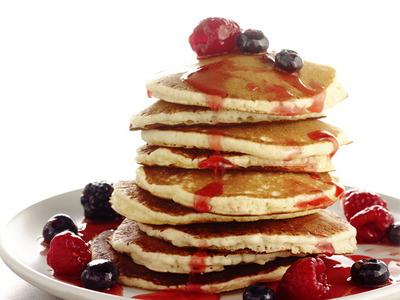 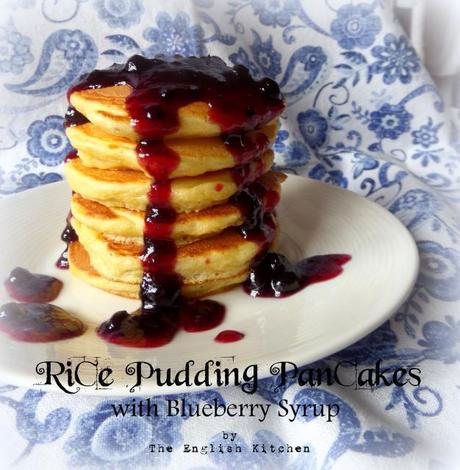 Nursery rhymes,
songs
 proverbs 
for Pancake Day
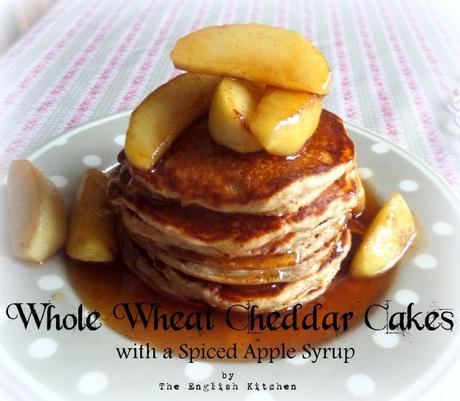 Шайдурова Валентина Федоровна
Учитель английского языка
ГБОУ «Школа №106»
Санкт-Петербург
2016
International Pancake Day
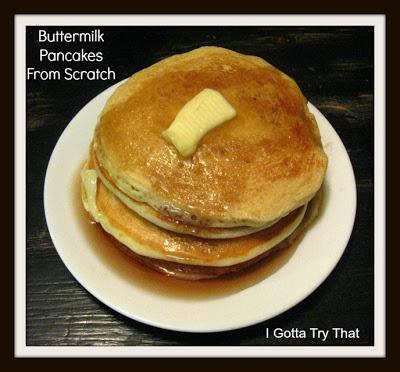 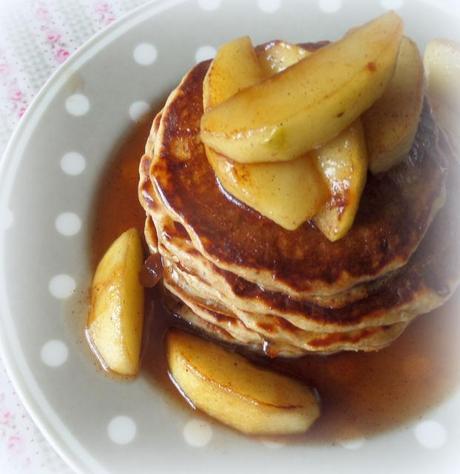 Here are some songs for Pancake Day…

Pancake Day is a very happy day,If we don’t have a holiday we’ll all run away,Where shall we run, up High Lane,And here comes the teacher with a great big cane!
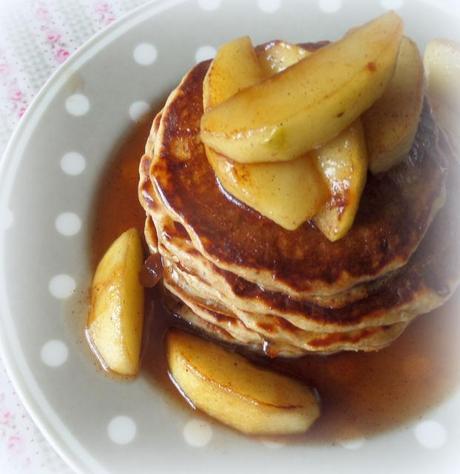 But hark, I hear the pancake bell,And fritters make a gallant smell.
The cooks are baking, frying, boiling,Stewing, mincing, cutting, broiling,Carving, gourmandizing, roasting,Carbonading, cracking, slashing, toasting.
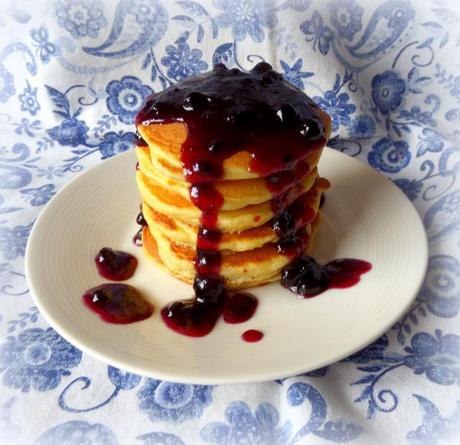 Here are some nursery rhymes
 for Pancake Day…

Toss the pancakes, toss the pancakes,Turn the pancakes over!***Pancake Day, Pancake Day,Don’t let the pancakes frizzle away!
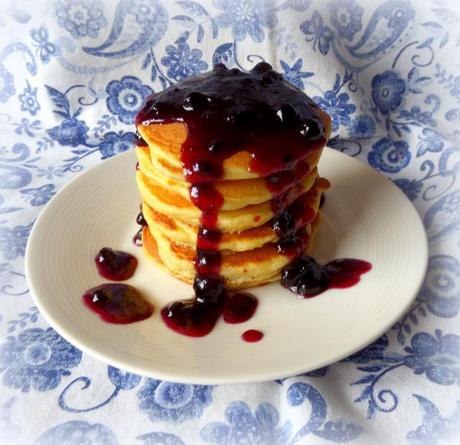 Watch us put them quickly in the pan now,Toss them up and catch it if you can now.

***Tippety, tippety tin,Give me a pancake and I will come in.Tippety, tippety toe,Give me a pancake and I will go.
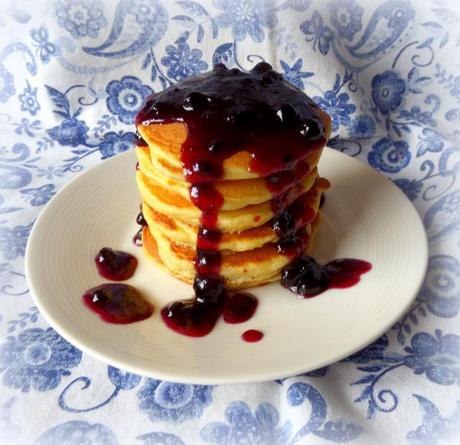 Nicky, nicky, nan,Give me a pancake and then I’ll be gone.But if you give me none,I’ll throw a great stoneAnd down your door shall come.
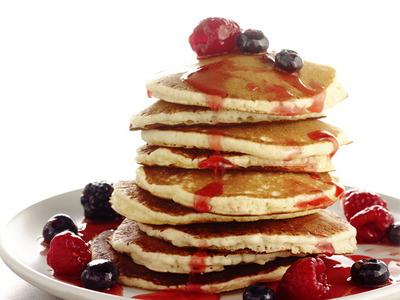 Here are some proverbs for Shrovetide
 (the week of merriment before Lent) 
and Shrove Tuesday…

Fit as a pancake for Shrove Tuesday.***If it thunder upon Shrove TuesdayIt fortelleth winde, store of fruit, and plenty.
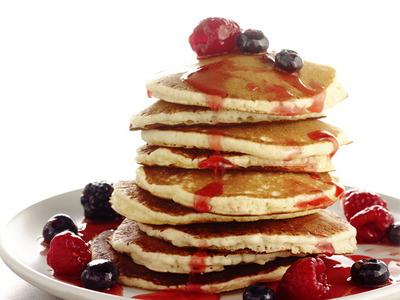 Rejoice Shrovetide today,For tomorrow you’ll be ashes.
(This one is an echo of what the priest says on Ash Wednesday, the first day of Lent, while he makes a cross on the persons forehead in ashes,
 “Remember man, for dust thou art, and to dust thou shall return.”)***So much as the sun shineth on Pancake Tuesday,The like will shine every day in Lent.***
Here’s another song about pancakes. 
This one’s by Christina Rossetti 
(1830 -1894)
Pancake SongMix a pancake,Stir a pancake,Pop it in the pan;Fry the pancake,Toss the pancake,Catch it if you can
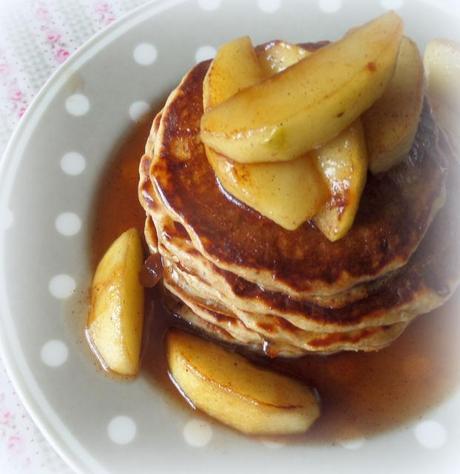 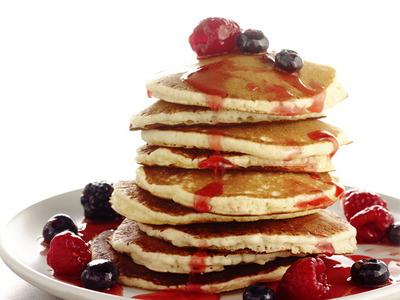 Happy Pancake Day!
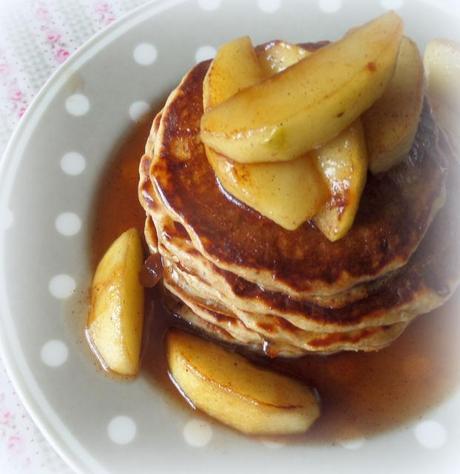 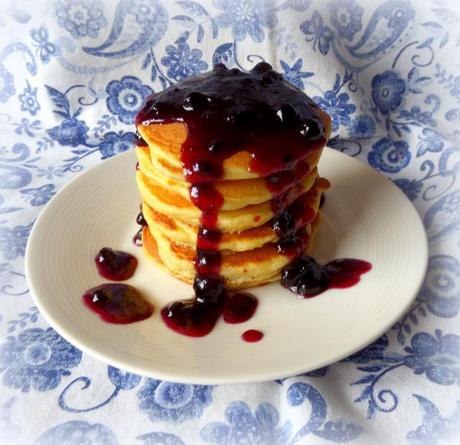 Sources
http://www.mamalisa.com/blog/pancake-day-some-songs-rhymes-and-proverbs/
http://en.paperblog.com/two-tasty-pancake-recipes-for-pancake-day-get-flipping-816940
http://eatingappalachia.com/2009/02/24/international-pancake-day-aloha-cakes/
https://starttobehealthynow.wordpress.com/2013/02/12/international-pancake-day/